建筑设计方案汇报
ARCHITECTURE DESIGN PLAN REPORT
LET’S START
01
项目介绍
02
项目预算
方案效果图展示
03
04
方案工程图展示
PROJECT INTRO
项目介绍
Ut wisi enim ad minim veniam, quis nostrud exerci tation ullamcorper nibh euismod tincidunt ut
Picture 1
Ut wisi enim ad minim veniam, quis nostrud exerci tation ullamcorper nibh euismod tincidunt ut
GRID GALLERY SLIDE
Picture 2
CREATIVE
Ut wisi enim ad minim veniam, quis nostrud exerci tation ullamcorper nibh euismod tincidunt ut
Ut wisi enim ad minim veniam, quis nostrud exerci tation ullamcorper nibh euismod tincidunt ut laoreet dolore magna aliquam erat volutpat. Ut wisi enim ad minim veniam, quis nostrud exerci.
Read More
Picture 3
Ut wisi enim ad minim veniam, quis nostrud exerci tation ullamcorper nibh euismod tincidunt ut
Subtitle Here
Ut wisi enim ad minim veniam, quis nostrud exerci tation
IMAGE WITH CONTENT
CREATIVE
Subtitle Here
Ut wisi enim ad minim veniam, quis nostrud exerci tation
Ut wisi enim ad minim veniam, quis nostrud exerci tation ullamcorper nibh euismod tincidunt ut laoreet dolore magna aliquam erat volutpat. Ut wisi enim ad minim veniam, quis nostrud exerci.
Read More
Subtitle Here
Ut wisi enim ad minim veniam, quis nostrud exerci tation
WHAT WE DO
Subtitle Here
Subtitle Here
Subtitle Here
Ut wisi enim ad minim veniam, quis nostrud exerci tation ullamcorper nibh euismod tincidunt ut laoreet dolore magna
Ut wisi enim ad minim veniam, quis nostrud exerci tation ullamcorper nibh euismod tincidunt ut laoreet dolore magna
Ut wisi enim ad minim veniam, quis nostrud exerci tation ullamcorper nibh euismod tincidunt ut laoreet dolore magna
OUR SERVICE
Service 1
Service 2
Service 3
Ut wisi enim ad minim veniam, quis nostrud exerci tation
Ut wisi enim ad minim veniam, quis nostrud exerci tation
Ut wisi enim ad minim veniam, quis nostrud exerci tation
Service 4
Service 5
Service 6
Ut wisi enim ad minim veniam, quis nostrud exerci tation
Ut wisi enim ad minim veniam, quis nostrud exerci tation
Ut wisi enim ad minim veniam, quis nostrud exerci tation
Subtitle Here
Subtitle Here
Ut wisi enim ad minim veniam, quis nostrud exerci tation ullamcorper nibh euismod tincidunt
Ut wisi enim ad minim veniam, quis nostrud exerci tation ullamcorper nibh euismod tincidunt
Subtitle Here
Subtitle Here
Ut wisi enim ad minim veniam, quis nostrud exerci tation ullamcorper nibh euismod tincidunt
Ut wisi enim ad minim veniam, quis nostrud exerci tation ullamcorper nibh euismod tincidunt
Subtitle Here
Subtitle Here
Ut wisi enim ad minim veniam, quis nostrud exerci tation ullamcorper nibh euismod tincidunt
Ut wisi enim ad minim veniam, quis nostrud exerci tation ullamcorper nibh euismod tincidunt
PROJECT BUDGET
项目预算
Ut wisi enim ad minim veniam, quis nostrud exerci tation ullamcorper nibh euismod tincidunt ut
项目预算
Lorem ipsum dolor sit amet, consecteture
56%
Lorem ipsum dolor sit amet
Lorem ipsum dolor sit amet, consecteture
80%
Lorem ipsum dolor sit amet, consecteture
Lorem ipsum dolor sit amet
45%
Lorem ipsum dolor sit amet
项目预算
1.054.321
800,000
Ut wisi enim ad minim veniam, quis nostrud exerci tation ullamcorper nibh euismod tincidunt ut laoreet dolore magna aliquam erat volutpat. Ut wisi enim ad minim veniam, quis nostrud exerci. exerci tation ullamcorper nibh euismod 
tincidunt ut laoreet dolore magna aliquam erat volutpat. Ut wisi enim ad minim veniam, quis nostrud exerci.
600,000
400,000
200,000
800.654
tincidunt ut laoreet dolore magna aliquam erat volutpat. Ut wisi enim ad minim veniam, quis nostrud exerci.
0
2013
2014
2015
2016
2017
项目预算
Option One
Option Three
Lorem ipsum dolor sit amet put any thing here please be it
Lorem ipsum dolor sit amet put any thing here please be it
Option Two
Option Four
Lorem ipsum dolor sit amet put any thing here please be it
Lorem ipsum dolor sit amet put any thing here please be it
Subtitle Here
Subtitle Here
Subtitle Here
Subtitle Here
Ut wisi enim ad minim veniam, quis nostrud exerci tation
Ut wisi enim ad minim veniam, quis nostrud exerci tation
Ut wisi enim ad minim veniam, quis nostrud exerci tation
Ut wisi enim ad minim veniam, quis nostrud exerci tation
DESIGN PRENSENTATION
方案效果图纸展示
Ut wisi enim ad minim veniam, quis nostrud exerci tation ullamcorper nibh euismod tincidunt ut
方案效果图展示
CREATIVE
Ut wisi enim ad minim veniam, quis nostrud exerci tation ullamcorper nibh euismod tincidunt ut laoreet dolore magna aliquam erat volutpat. Ut wisi enim ad minim veniam, quis nostrud exerci.
Read More
Feature 1
Feature 2
Feature 3
Ut wisi enim ad minim veniam, quis nostrud exerci tation
Ut wisi enim ad minim veniam, quis nostrud exerci tation
Ut wisi enim ad minim veniam, quis nostrud exerci tation
方案效果图展示
Project 1
Project 2
Project 3
Ut wisi enim ad minim veniam
Ut wisi enim ad minim veniam
Ut wisi enim ad minim veniam
Ut wisi enim ad minim veniam, quis nostrud exerci tation ullamcorper nibh euismod tincidunt ut laoreet dolore magna aliquam erat volutpat. Ut wisi enim ad minim veniam, quis nostrud exerci. exerci tation ullamcorper nibh euismod tincidunt ut laoreet dolore
View All
方案效果图展示
Project 1
Project 2
Project 3
Ut wisi enim ad minim veniam, quis nostrud exerci tation ullamcorper nibh euismod tincidunt
Ut wisi enim ad minim veniam, quis nostrud exerci tation ullamcorper nibh euismod tincidunt
Ut wisi enim ad minim veniam, quis nostrud exerci tation ullamcorper nibh euismod tincidunt
方案效果图展示
Product 1
Product 4
Ut wisi enim ad minim veniam, quis nostrud exerci tation ullamcorper nibh euismod tincidunt ut laoreet dolore magna aliquam erat volutpat.
Ut wisi enim ad minim veniam, quis nostrud exerci tation ullamcorper nibh euismod tincidunt ut laoreet dolore magna aliquam erat volutpat.
Product 2
Product 3
Ut wisi enim ad minim veniam, quis nostrud exerci tation ullamcorper nibh euismod tincidunt ut laoreet dolore magna aliquam erat volutpat.
Ut wisi enim ad minim veniam, quis nostrud exerci tation ullamcorper nibh euismod tincidunt ut laoreet dolore magna aliquam erat volutpat.
CONSTRUCTION PRENSENTATION
施工图展示
Ut wisi enim ad minim veniam, quis nostrud exerci tation ullamcorper nibh euismod tincidunt ut
方案图纸展示
CREATIVE
Ut wisi enim ad minim veniam, quis nostrud exerci tation ullamcorper nibh euismod tincidunt ut laoreet dolore magna aliquam erat volutpat. Ut wisi enim ad minim veniam, quis nostrud exerci.
Read More
01
施工图纸展示
LOREM IPSUM DOLOR SIT AMET PUT ANY THING
02
CREATIVE
LOREM IPSUM DOLOR SIT AMET PUT ANY THING
Ut wisi enim ad minim veniam, quis nostrud exerci tation ullamcorper nibh euismod tincidunt ut laoreet dolore magna aliquam erat volutpat. Ut wisi enim ad minim veniam, quis nostrud exerci.
03
Read More
LOREM IPSUM DOLOR SIT AMET PUT ANY THING
方案施工图纸展示
Title Text Goes Here
Title Text Goes Here
Title Text Goes Here
Ut wisi enim ad minim veniam, quis nostrud exerci tation ullamcorper suscipit lobortis nisl ut aliquip ex ea commodo consequat.
Ut wisi enim ad minim veniam, quis nostrud exerci tation ullamcorper suscipit lobortis nisl ut aliquip ex ea commodo consequat.
Ut wisi enim ad minim veniam, quis nostrud exerci tation ullamcorper suscipit lobortis nisl ut aliquip ex ea commodo consequat.
Ut wisi enim ad minim veniam, quis nostrud exerci tation ullamcorper suscipit lobortis nisl ut
Option 1
Subtitle Here
LEFT IMAGE SLIDE
Ut wisi enim ad minim veniam, quis nostrud exerci tation ullamcorper suscipit lobortis nisl ut
Option 2
Subtitle Here
CREATIVE
Ut wisi enim ad minim veniam, quis nostrud exerci tation ullamcorper nibh euismod tincidunt ut laoreet dolore magna aliquam erat volutpat.
Ut wisi enim ad minim veniam, quis nostrud exerci tation ullamcorper suscipit lobortis nisl ut
Option 3
Subtitle Here
Read More
方案施工图纸展示
Special Fashion
Ut wisi enim ad minim veniam, quis nostrud exerci tation ullamcorper nibh euismod tincidunt ut laoreet dolore magna aliquam erat volutpat. Ut wisi enim ad minim veniam, quis nostrud exerci. exerci tation ullamcorper nibh euismod
Tincidunt ut laoreet dolore magna aliquam erat volutpat. Ut wisi enim ad minim veniam, quis nostrud exerci. exerci tation ullamcorper nibh euismod tincidunt ut laoreet dolore magna aliquam erat volutpat. Ut wisi enim ad minim veniam, quis nostrud exerci. tincidunt ut laoreet dolore magna aliquam erat volutpat. Ut wisi enim ad minim veniam, quis nostrud exerci. exerci tation ullamcorper nibh euismod tincidunt ut laoreet dolore magna aliquam erat volutpat
Ut wisi enim ad minim veniam
Ut wisi enim ad minim veniam, quis nostrud exerci tation ullamcorper suscipit lobortis nisl ut aliquip ex ea commodo consequat.
Ut wisi enim ad minim veniam
Ut wisi enim ad minim veniam
Ut wisi enim ad minim veniam
Ut wisi enim ad minim veniam, quis nostrud exerci tation ullamcorper suscipit lobortis nisl ut aliquip ex ea commodo consequat.
Ut wisi enim ad minim veniam, quis nostrud exerci tation ullamcorper suscipit lobortis nisl ut aliquip ex ea commodo consequat.
Ut wisi enim ad minim veniam, quis nostrud exerci tation ullamcorper suscipit lobortis nisl ut aliquip ex ea commodo consequat.
Read More
Read More
Read More
RIGHT IMAGE SLIDE
CREATIVE
Ut wisi enim ad minim veniam, quis
Ut wisi enim ad minim veniam, quis nostrud exerci tation ullamcorper nibh euismod tincidunt ut laoreet dolore magna aliquam erat volutpat. Ut wisi enim ad minim veniam, quis nostrud exerci.ad minim veniam, quis nostrud exerci tation ullamcorper nibh euismod tincidunt ut laoreet dolore magna aliquam erat volutpat. Ut wisi enim ad minim veniam, quis nostrud exerci.
Read More
Charlotte
”Ut wisi enim ad minim veniam, quis nostrud exerci tation ullamcorper”
Madison Chloe
”Ut wisi enim ad minim veniam, quis nostrud exerci tation ullamcorper”
Amelia
”Ut wisi enim ad minim veniam, quis nostrud exerci tation ullamcorper”
MEET THE PEOPLE
Ut wisi enim
Ut wisi enim ad minim veniam, quis nostrud
Read More
DISCOVER
CREATIVE
SIMPLE PLACEHOLDER
CREATIVE
Ut wisi enim ad minim veniam, quis nostrud exerci tation ullamcorper nibh euismod tincidunt ut laoreet dolore magna aliquam erat volutpat. Ut wisi enim ad minim veniam, quis nostrud exerci.
Read More
UT WISI ENIM AD MINIM VENIAM
THANK YOU FOR WATCHING
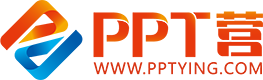 10000+套精品PPT模板全部免费下载
PPT营
www.pptying.com
[Speaker Notes: 模板来自于 https://www.pptying.com    【PPT营】]